mib.gov.pl
mib.gov.pl
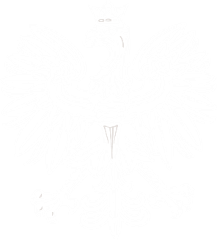 MINISTERSTWO
INFRASTRUKTURY I BUDOWNICTWA
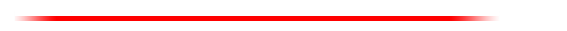 mib.gov.pl
KODEKS URBANISTYCZNO-BUDOWLANY
mib.gov.pl
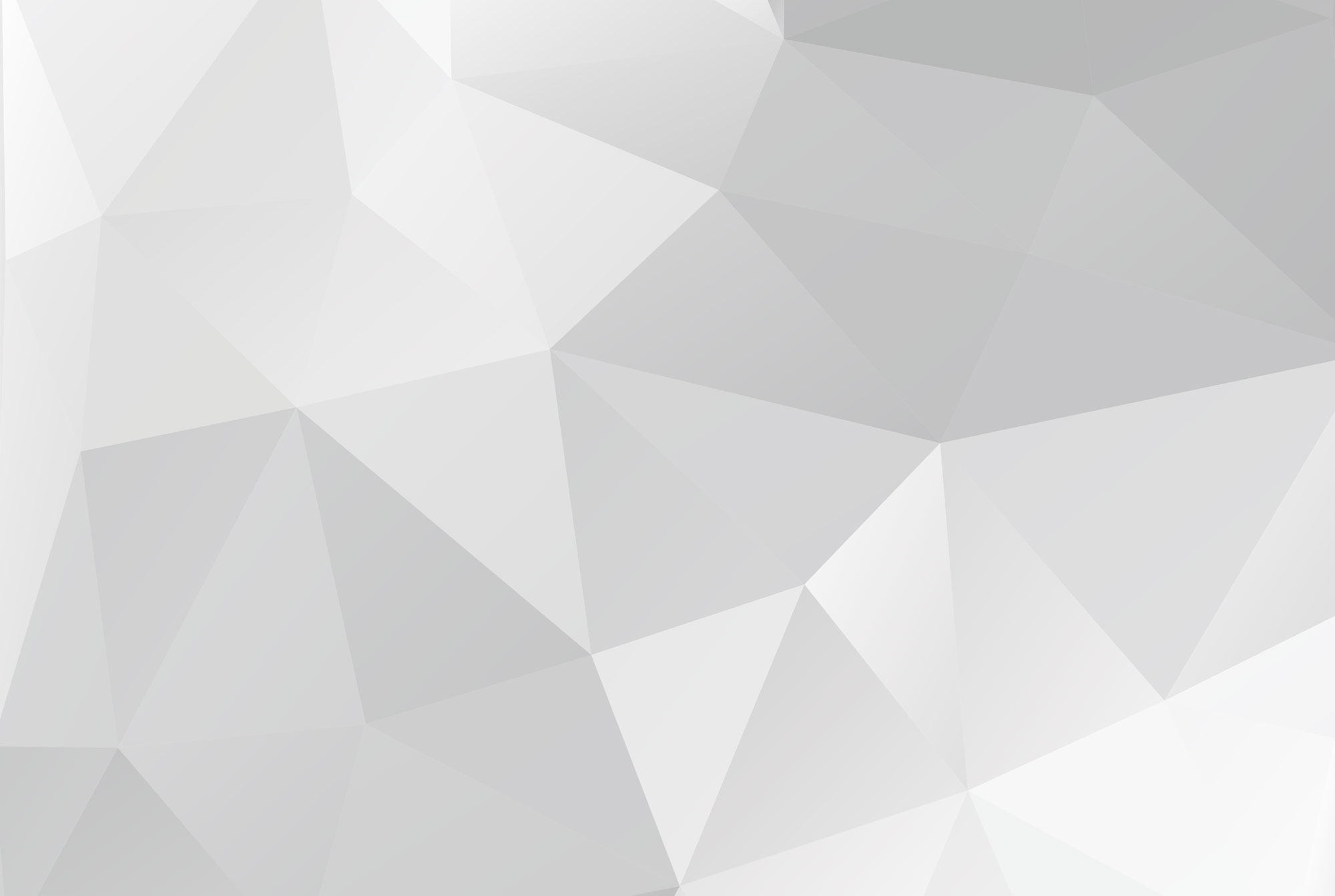 KODEKS URBANISTYCZNO-BUDOWLANY
ETAP I
ETAP II
2
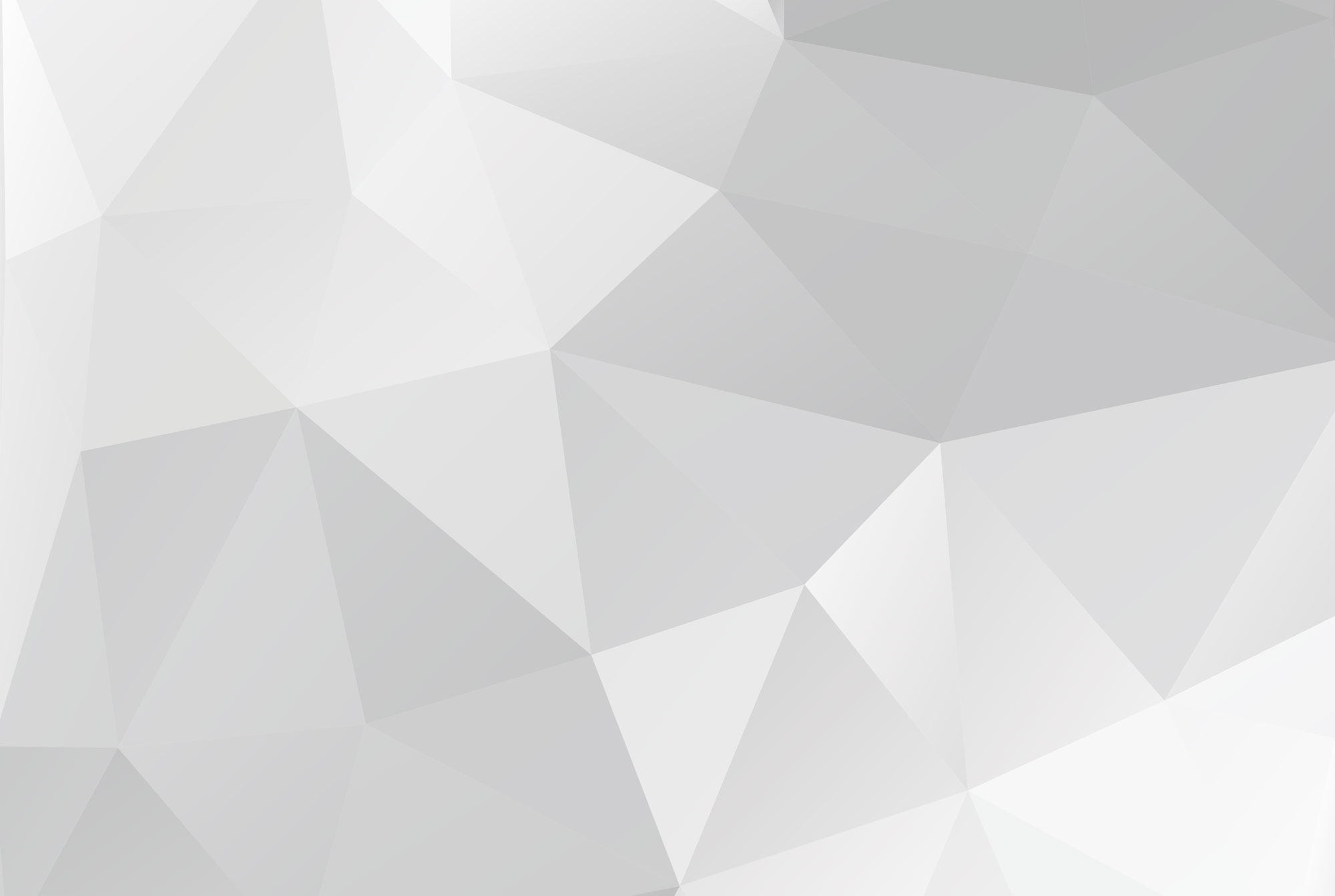 PRZEBIEG PROCESU LEGISLACYJNEGO
2017
3
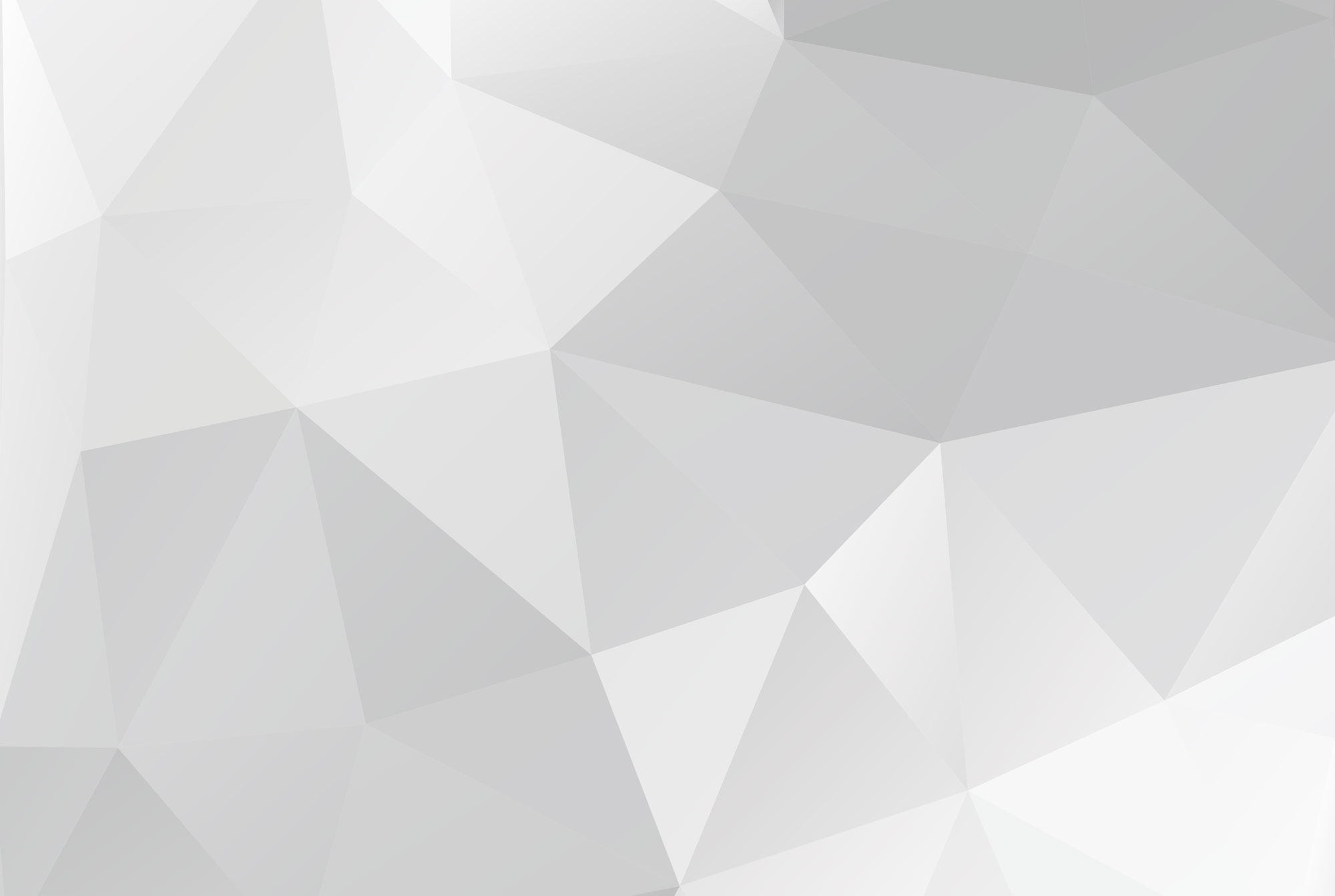 FILOZOFIA KODEKSU
4
4
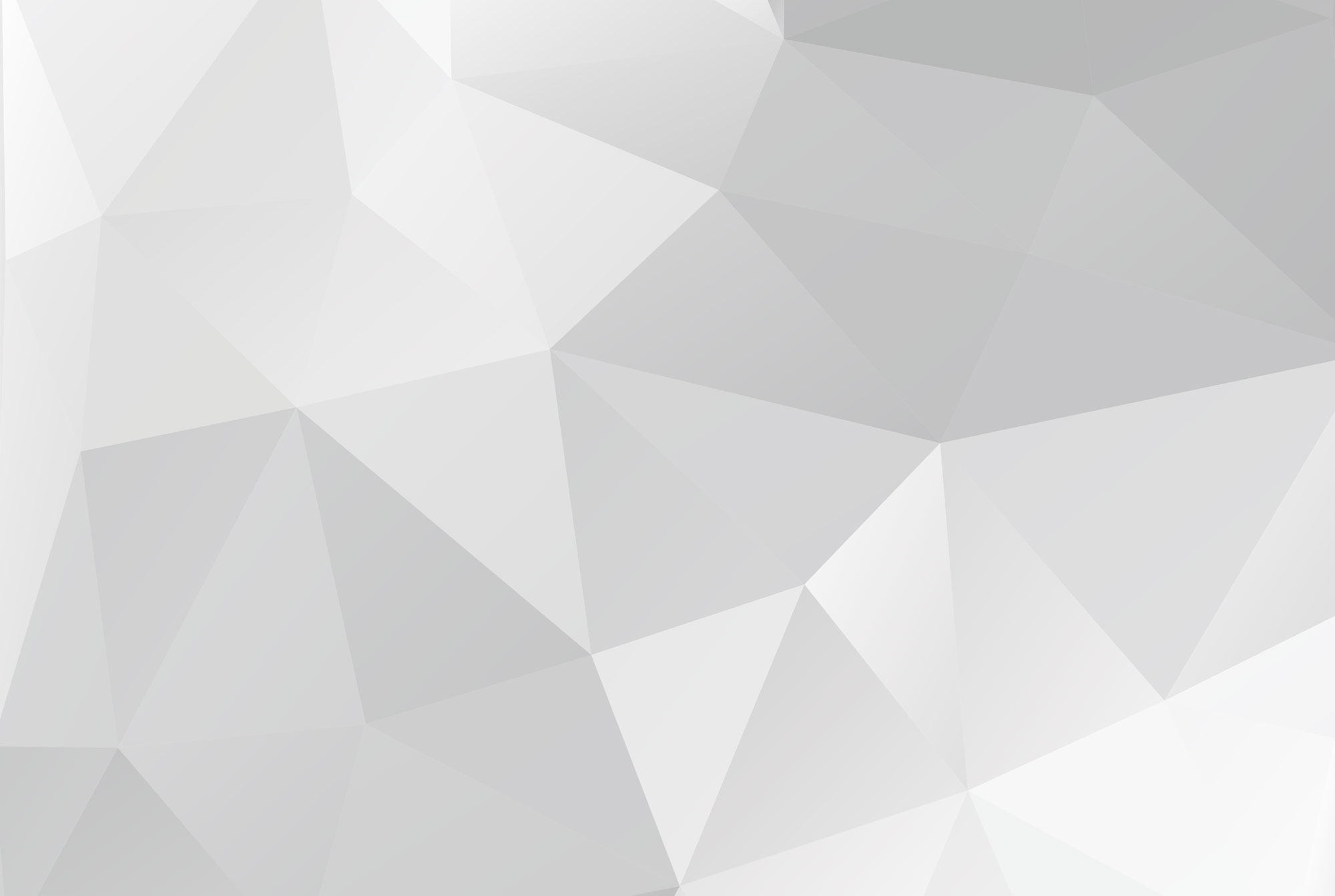 PLANOWANIE PRZESTRZENNE
5
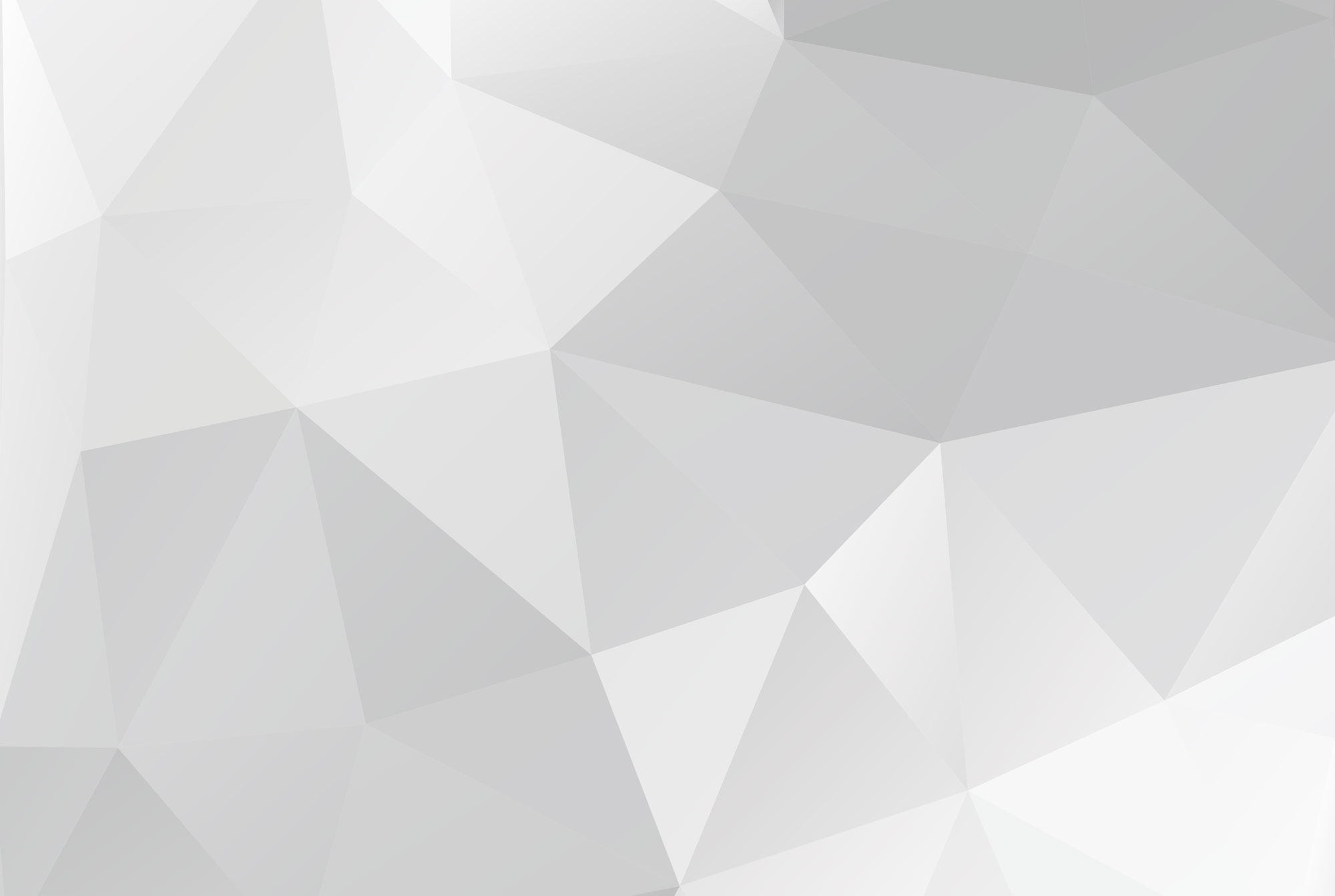 PROJEKTOWANY SYSTEM PLANOWANIA
kraj
Krajowa Strategia Rozwoju Przestrzennego
Przepisy wprowadzające:
obecne studium -> studium rozwoju
obecne plany miejscowe -> plany miejscowe
Akty obowiązujące przed dniem wejścia w życie Kodeksu zachowują moc
Plan rozwoju przestrzennego województwa
województwo
Studium ramowe miejskich obszarów funkcjonalnych ośrodków wojewódzkich/ Studium ramowe związku metropolitalnego
gmina
Studium rozwoju przestrzennego gminy
Miejscowe Przepisy Urbanistyczne
Miejscowy plan zagospodarowania przestrzennego
Zgoda inwestycyjna
6
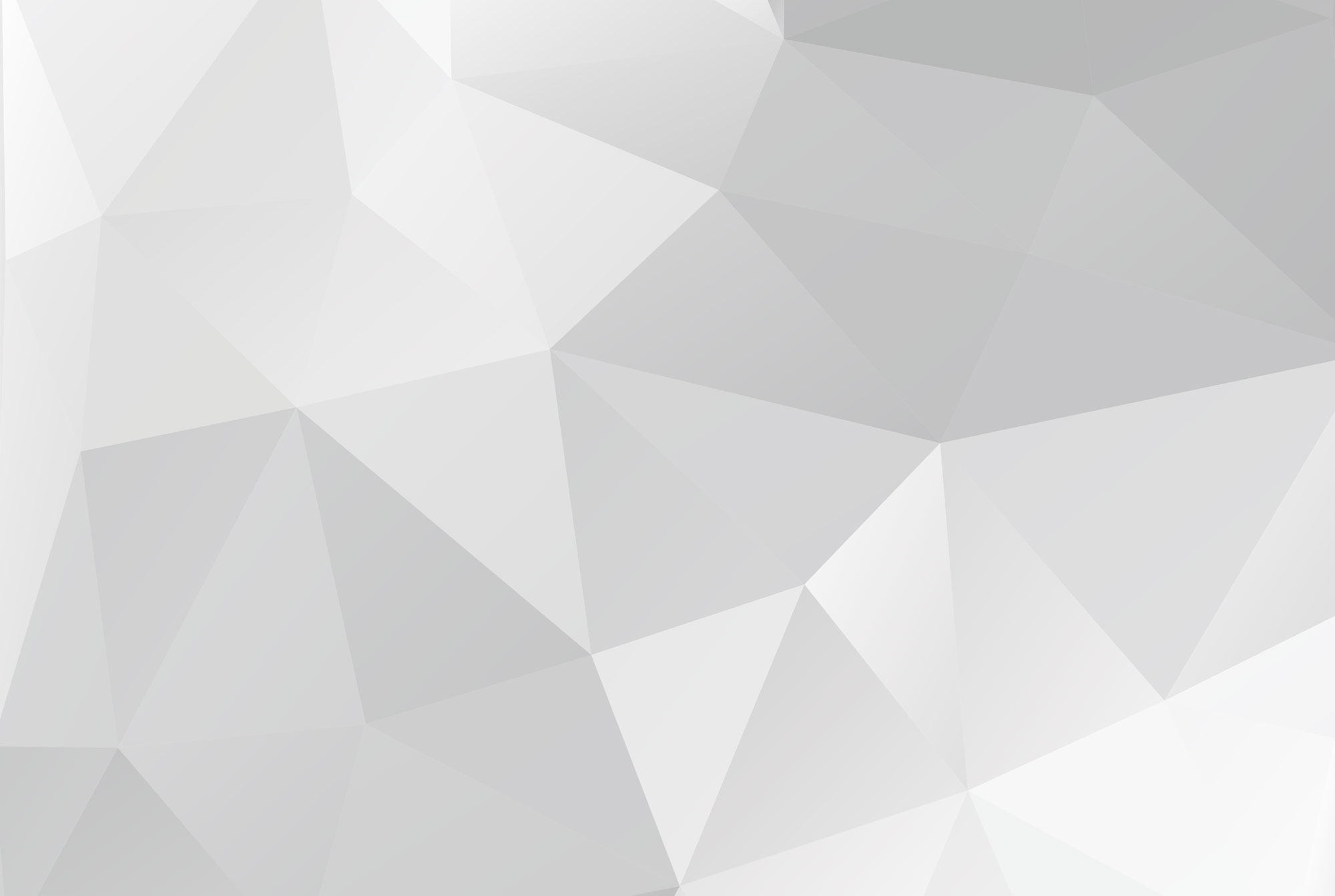 LOKALNE PLANOWANIE PRZESTRZENNE
7
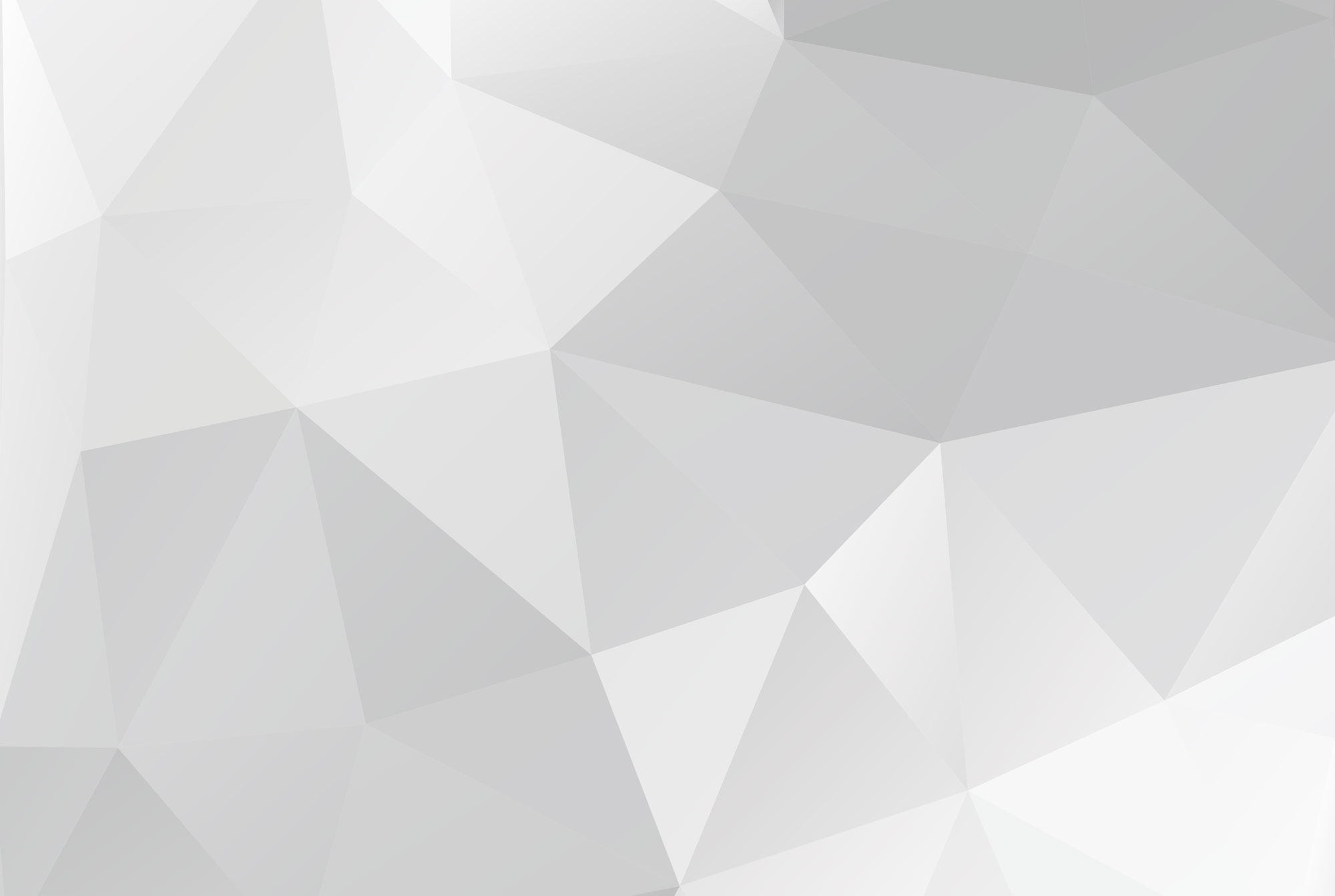 OBSZARY ZORGANIZOWANEGO INWESTOWANIA
8
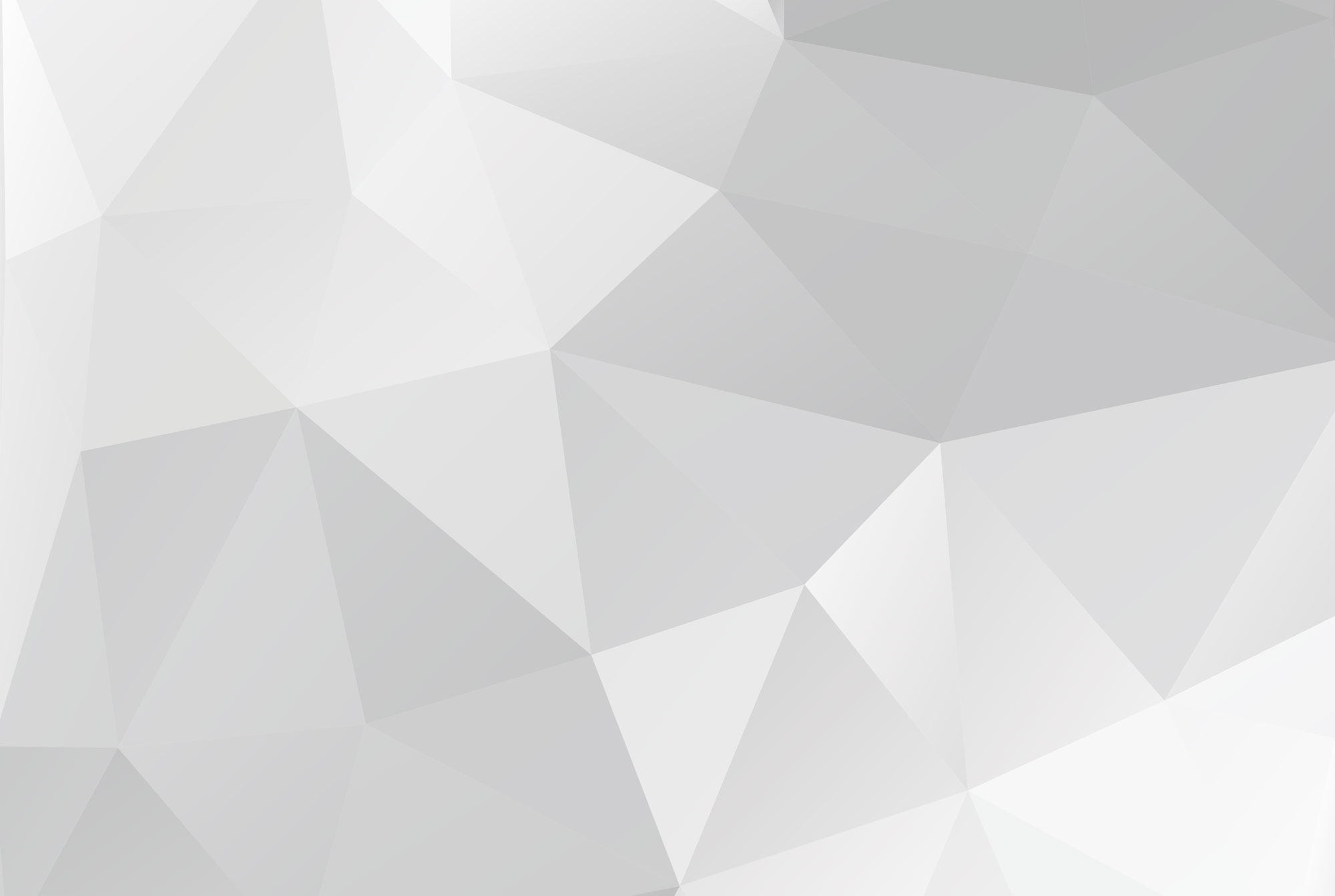 FINANSE W URBANIZACJI
9
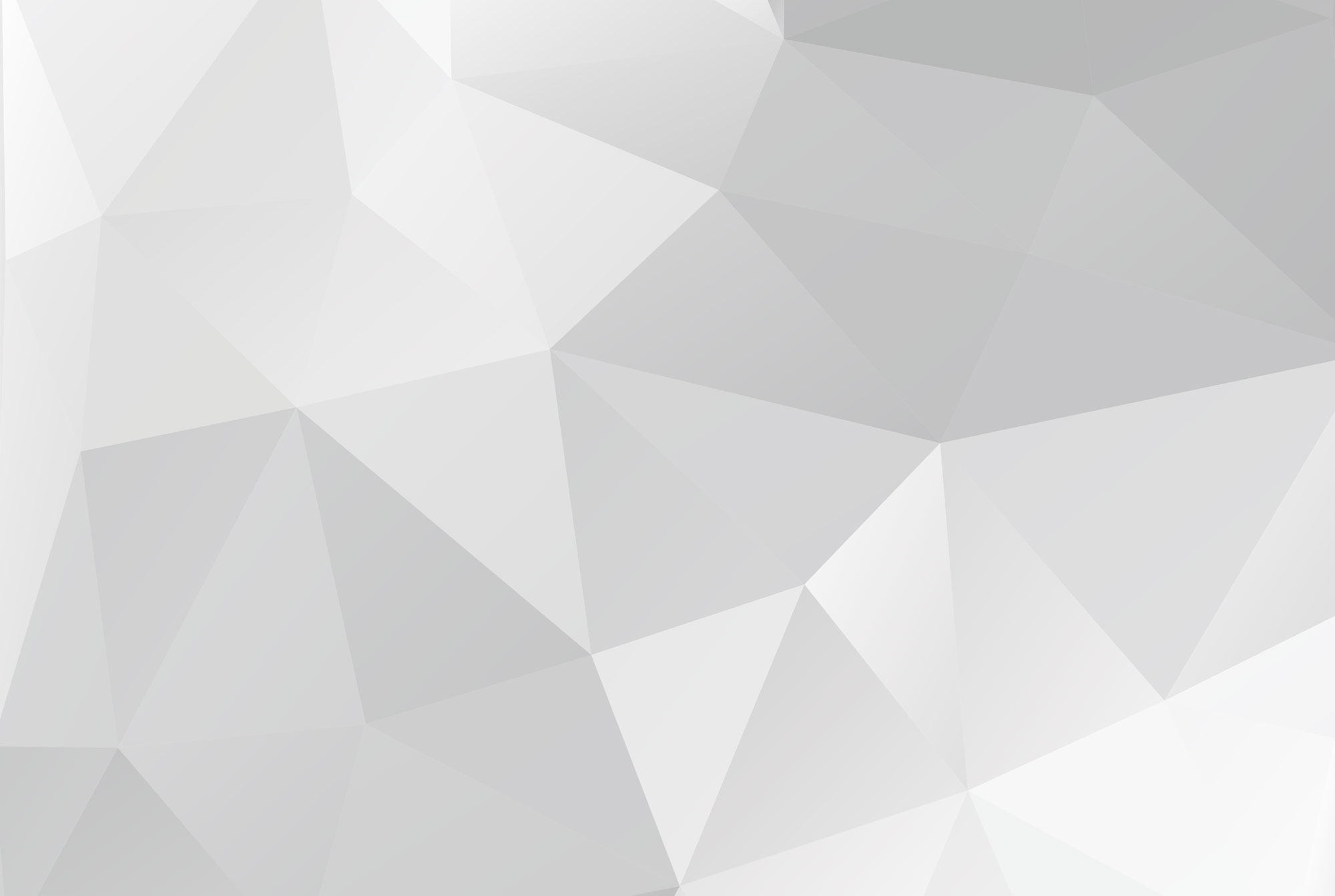 ZAWÓD URBANISTY
10
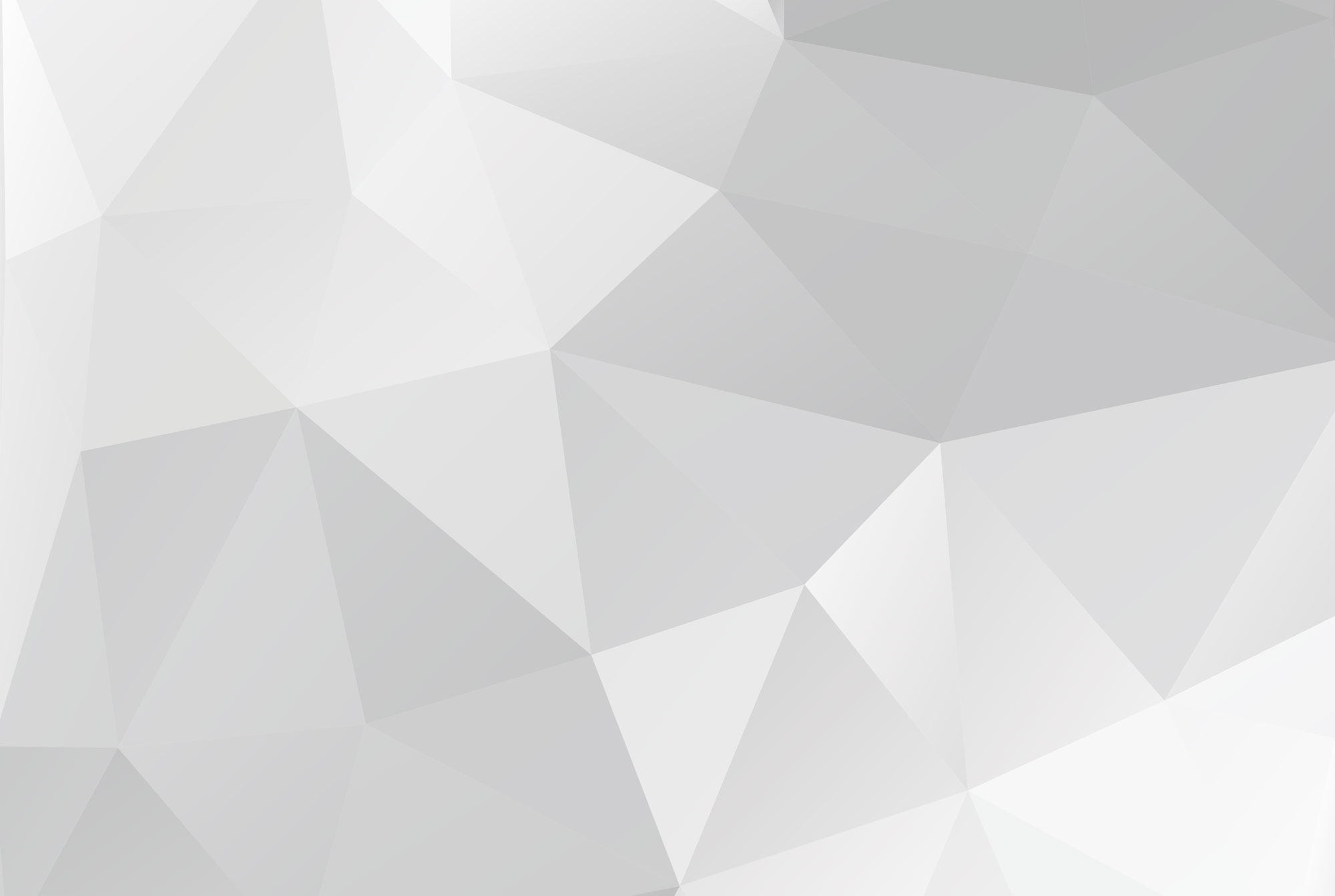 PROCES INWESTYCYJNY
11
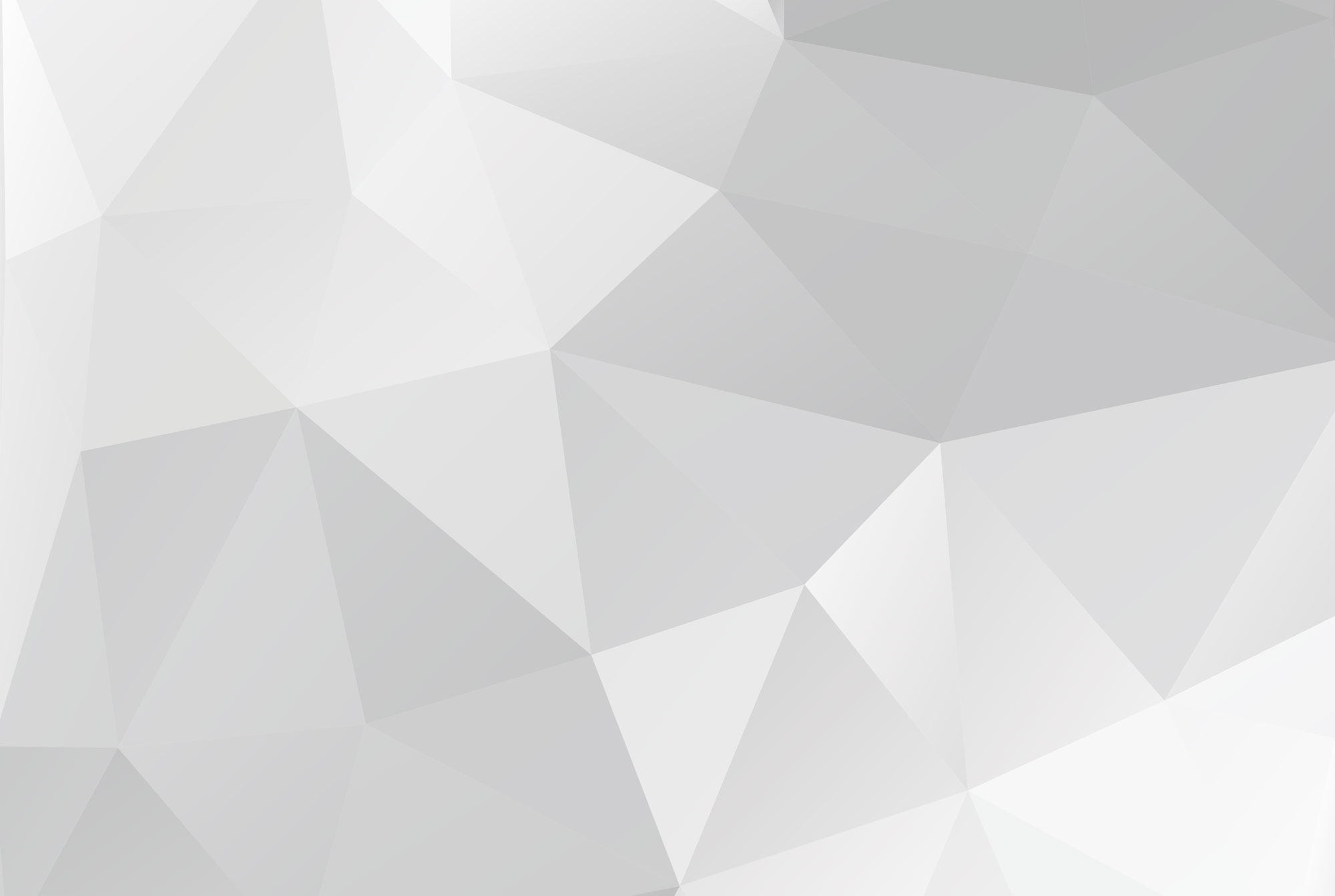 KATEGORIE INWESTYCJI
tryb uzyskania zgody inwestycyjnej, wymogi projektowe, zasady prowadzenia robót budowlanych
Kategoria
1
Kategoria
2
Kategorie
3-6
12
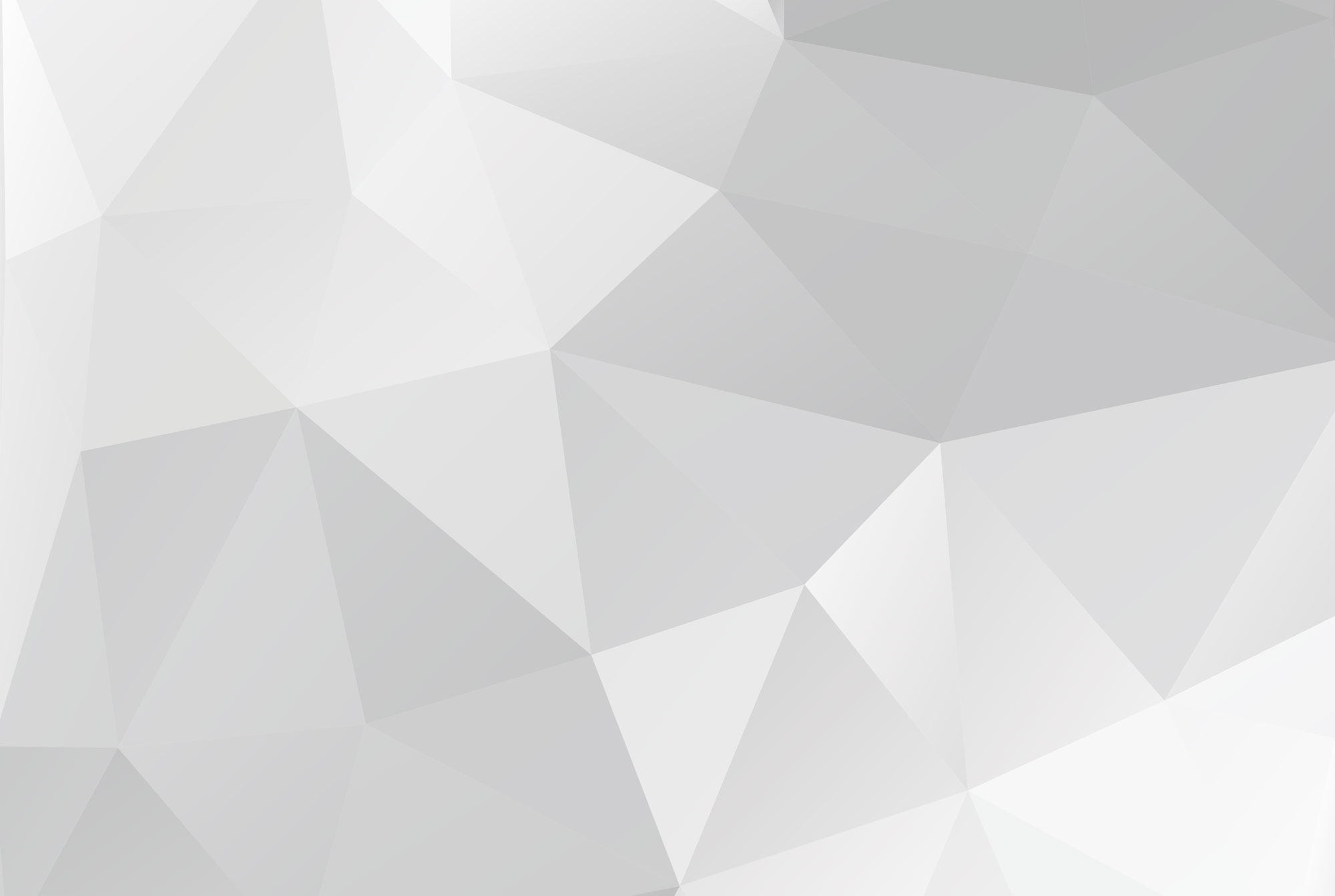 KATEGORIE INWESTYCJI 
dom jednorodzinny
13
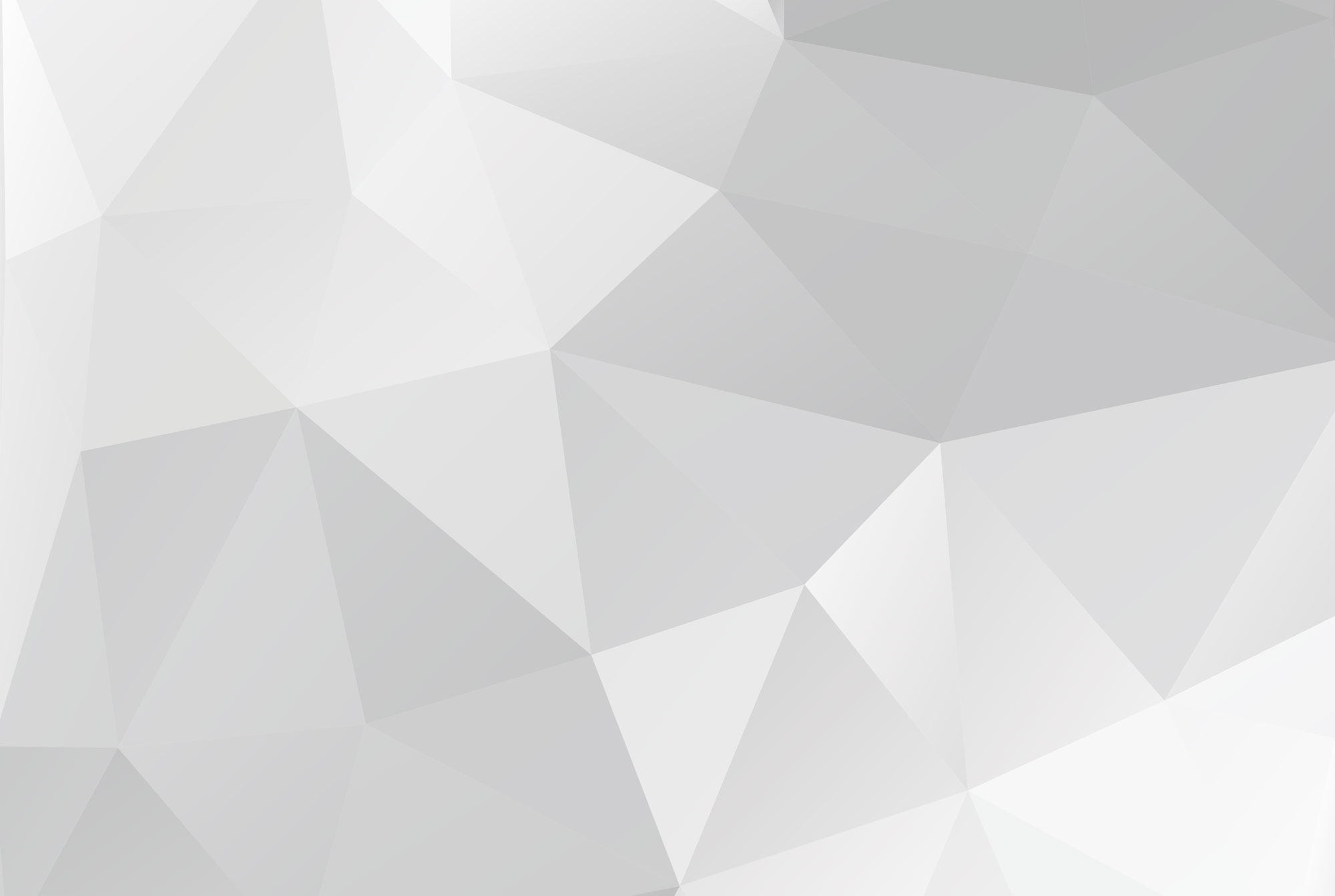 ZGODA INWESTYCYJNA
14
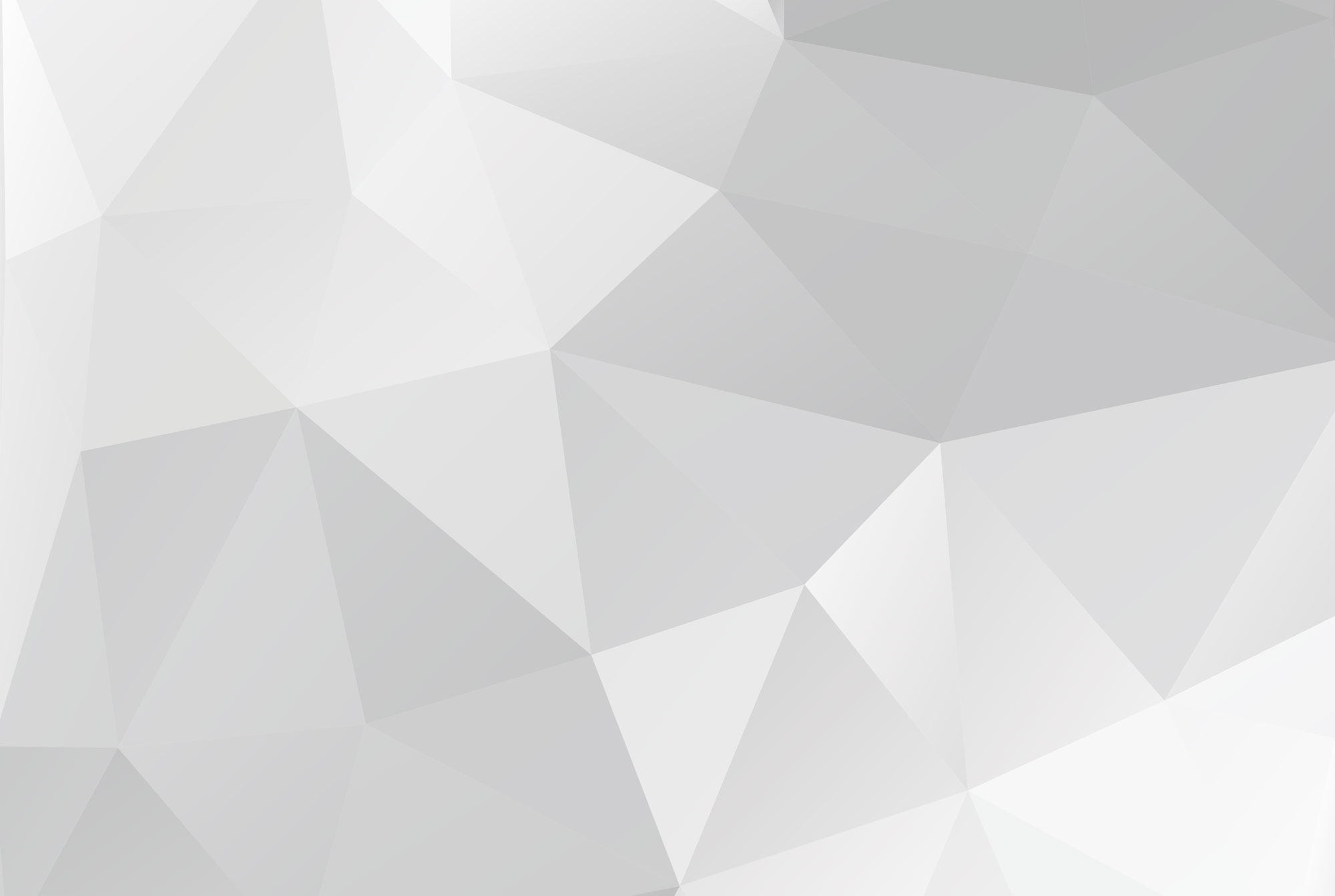 INWESTYCJE CELU PUBLICZNEGO
15
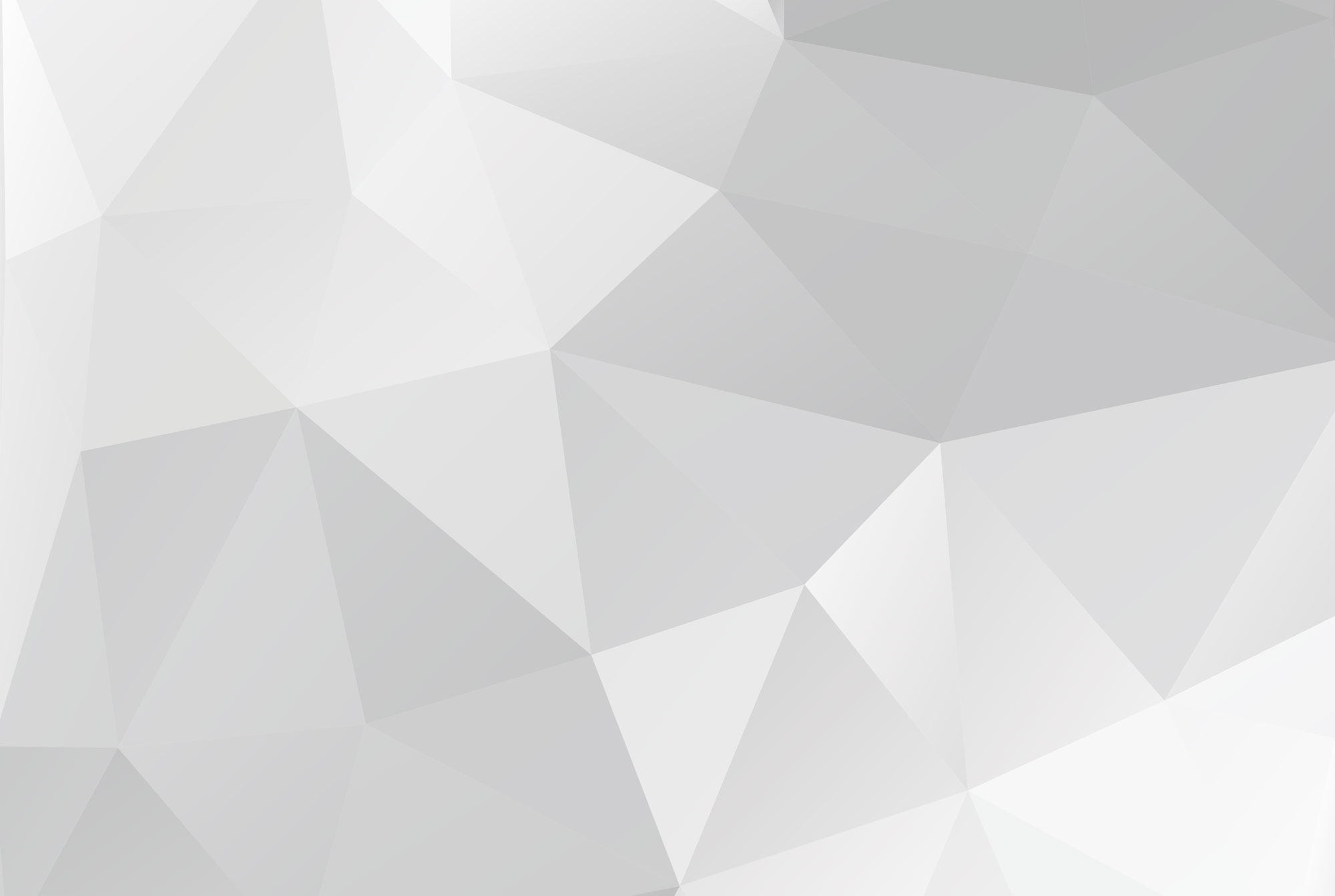 POSZERZONY KATALOG CELÓW PUBLICZNYCH
16
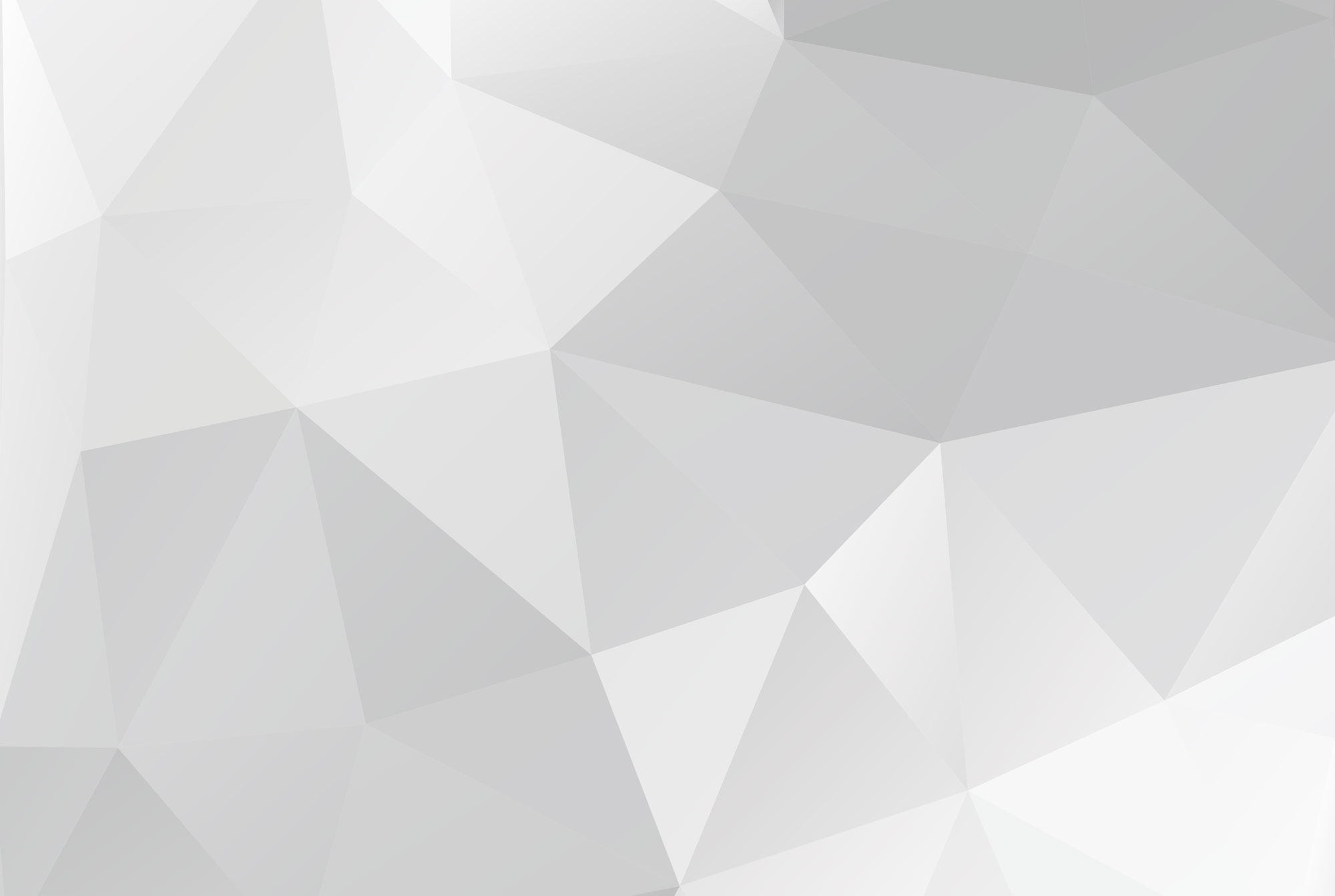 INWESTYCJE CELU PUBLICZNEGO - SYSTEM
17
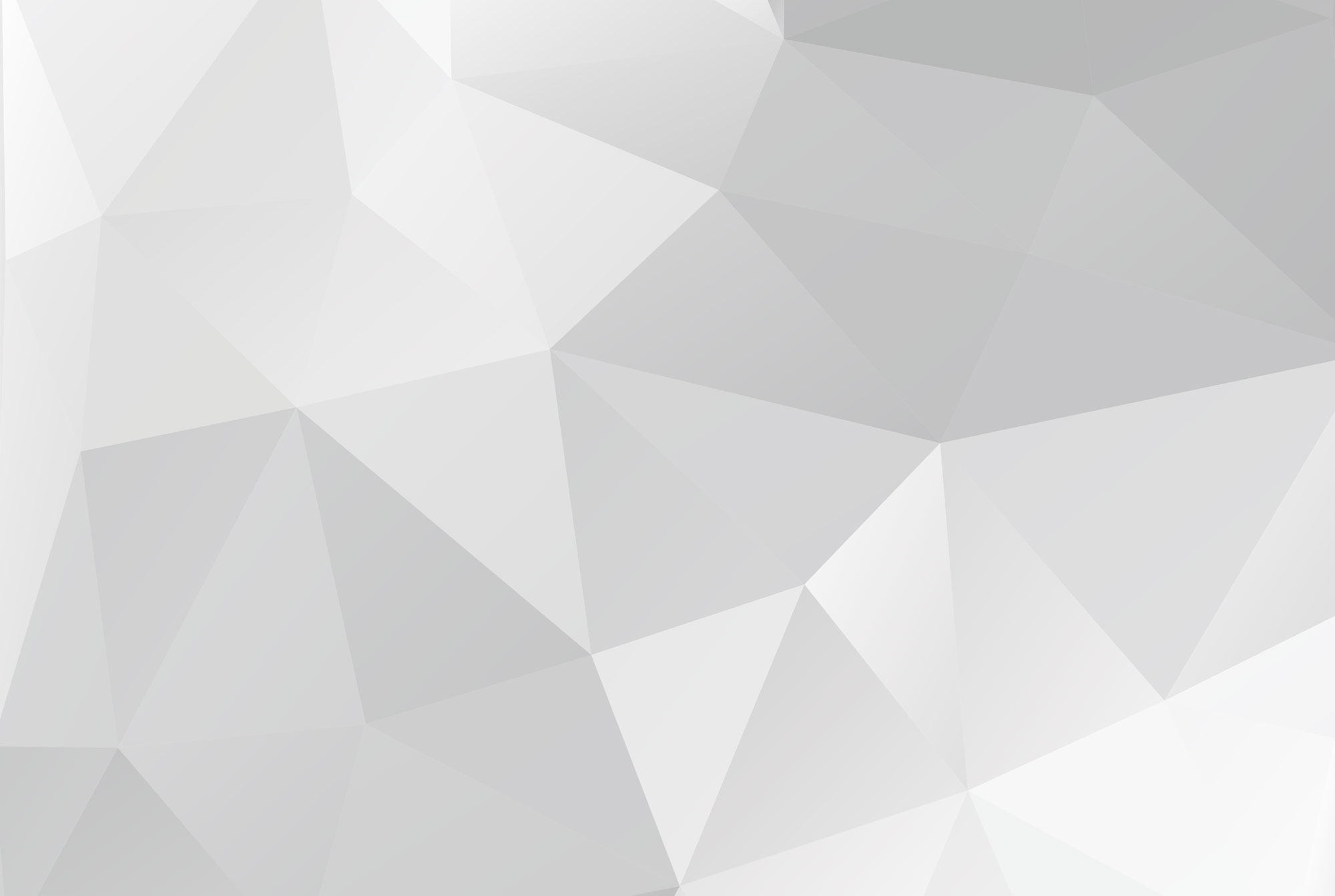 WYNIKI KONSULTACJI PUBLICZNYCH - PROCEDURY
18
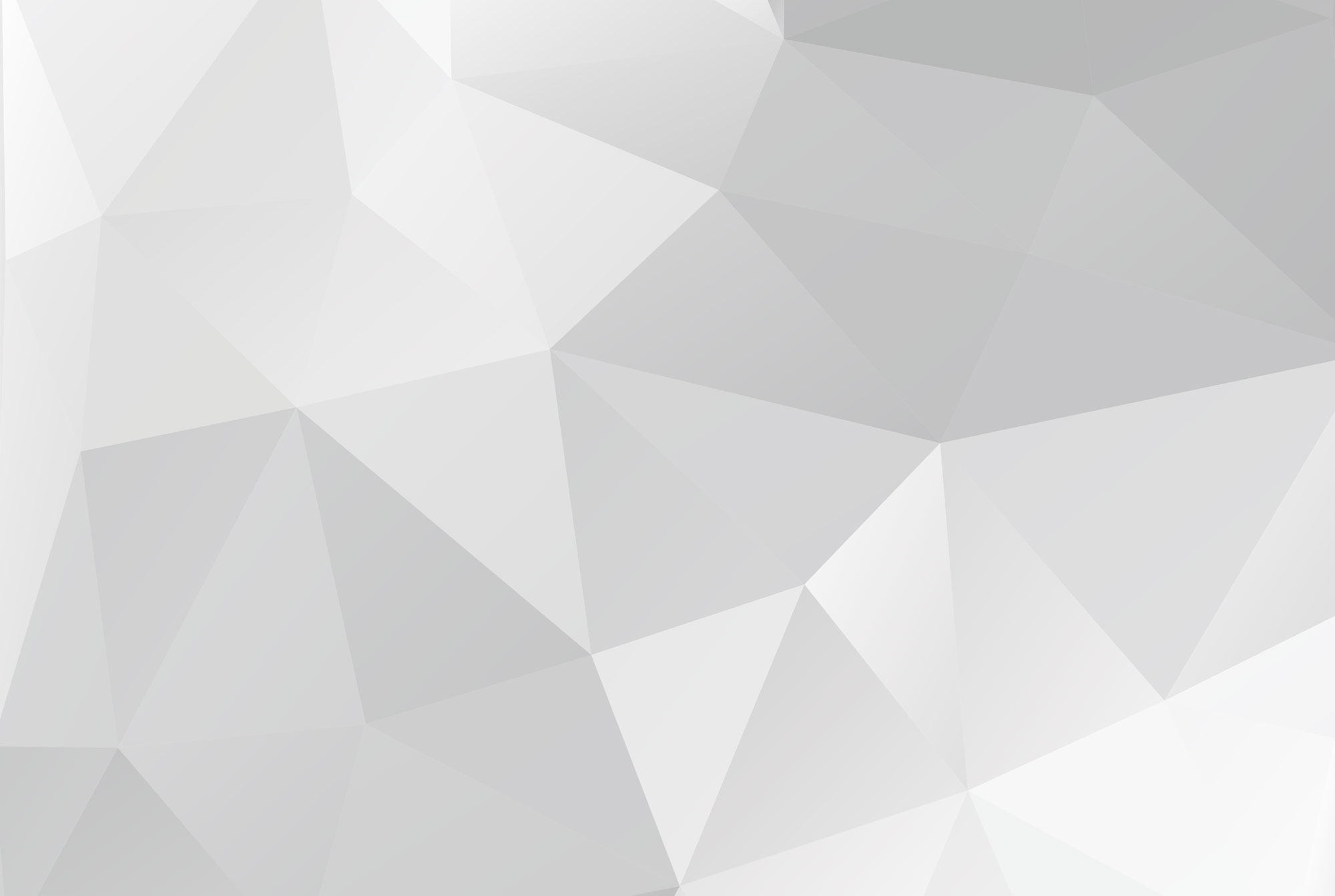 WYNIKI KONSULTACJI PUBLICZNYCH - inwestycje liniowe
19
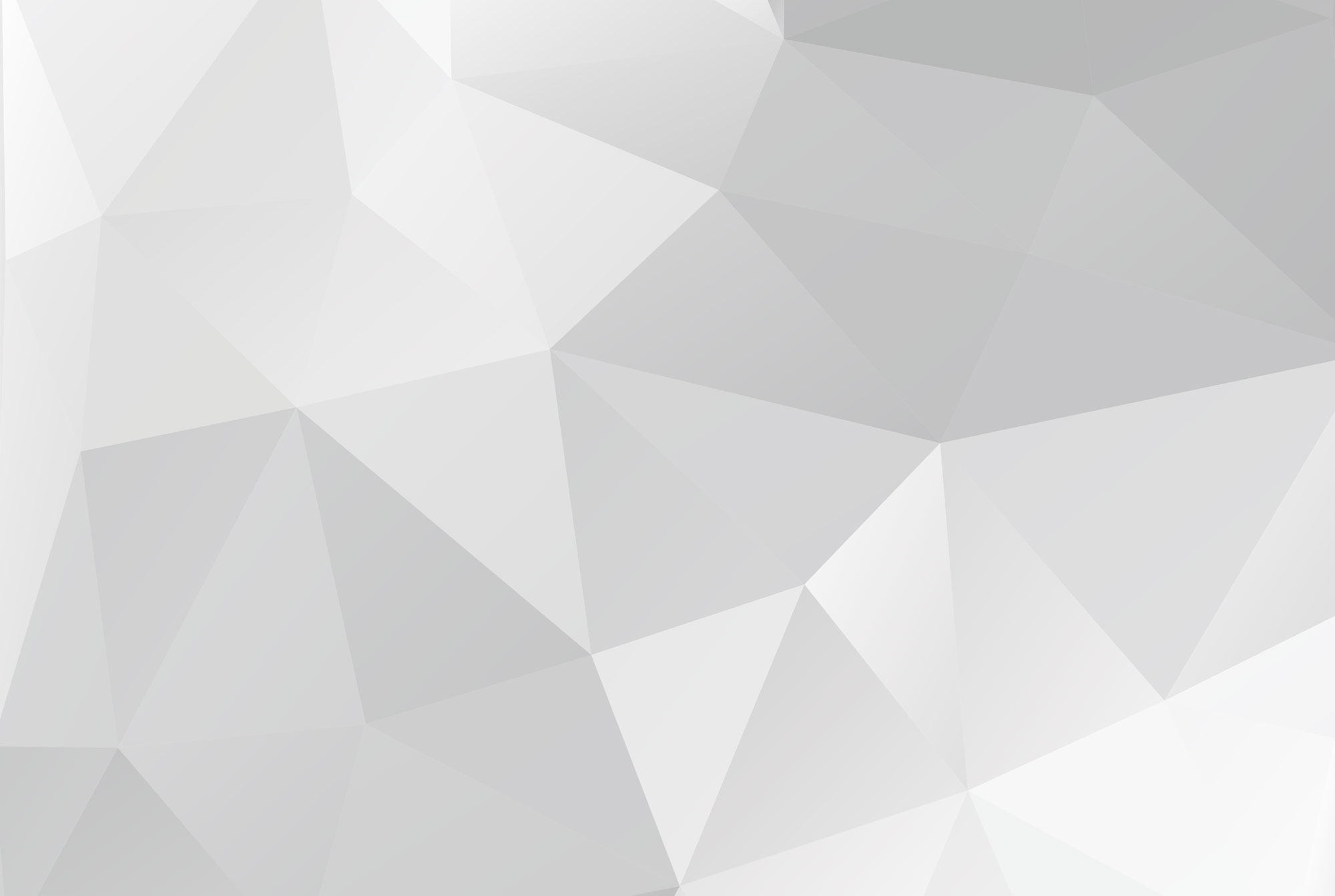 REFORMA ORGANÓW ADMINISTRACJI – regulacja w odrębnej ustawie
20
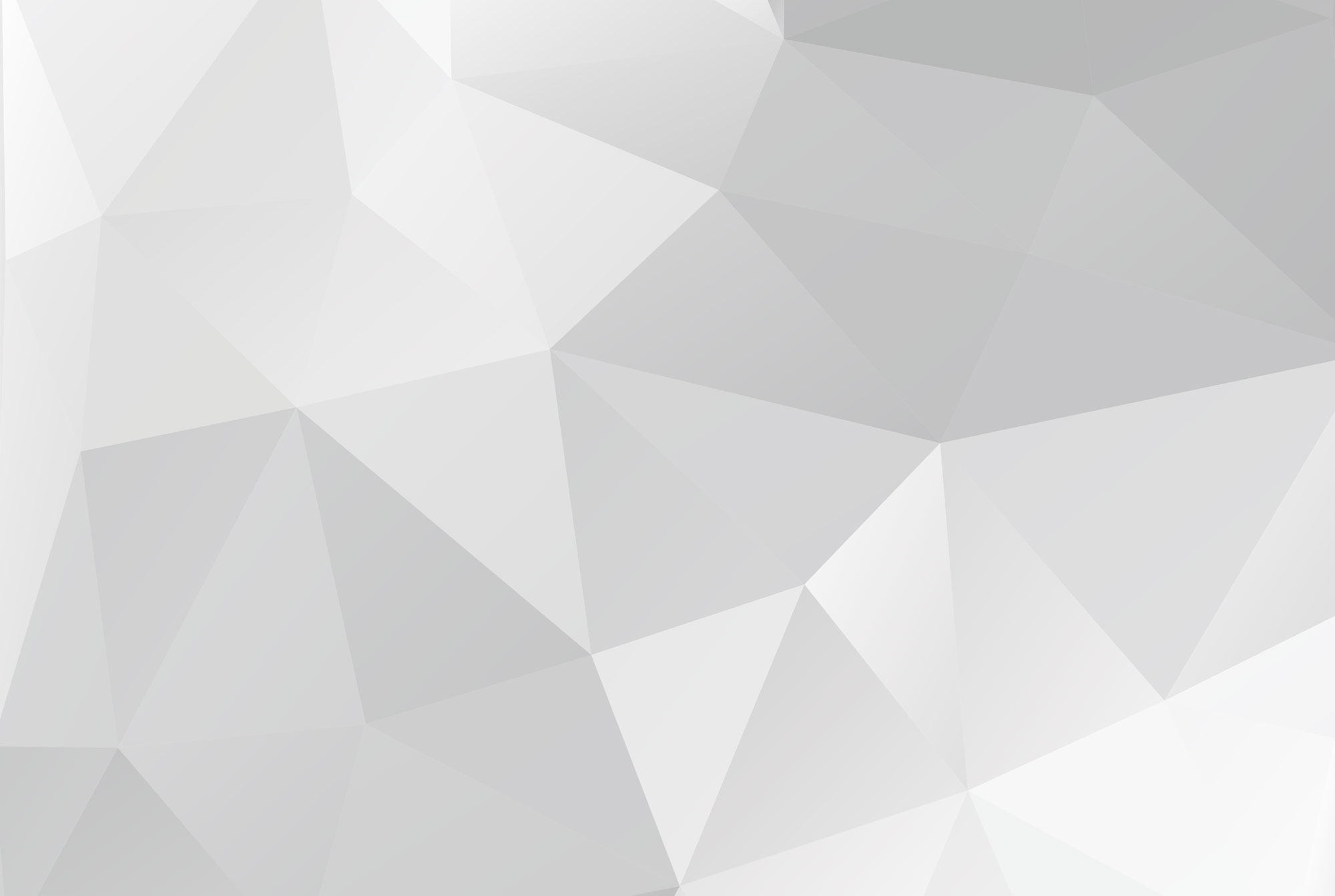 REJESTR URBANISTYCZNO-BUDOWLANY
21
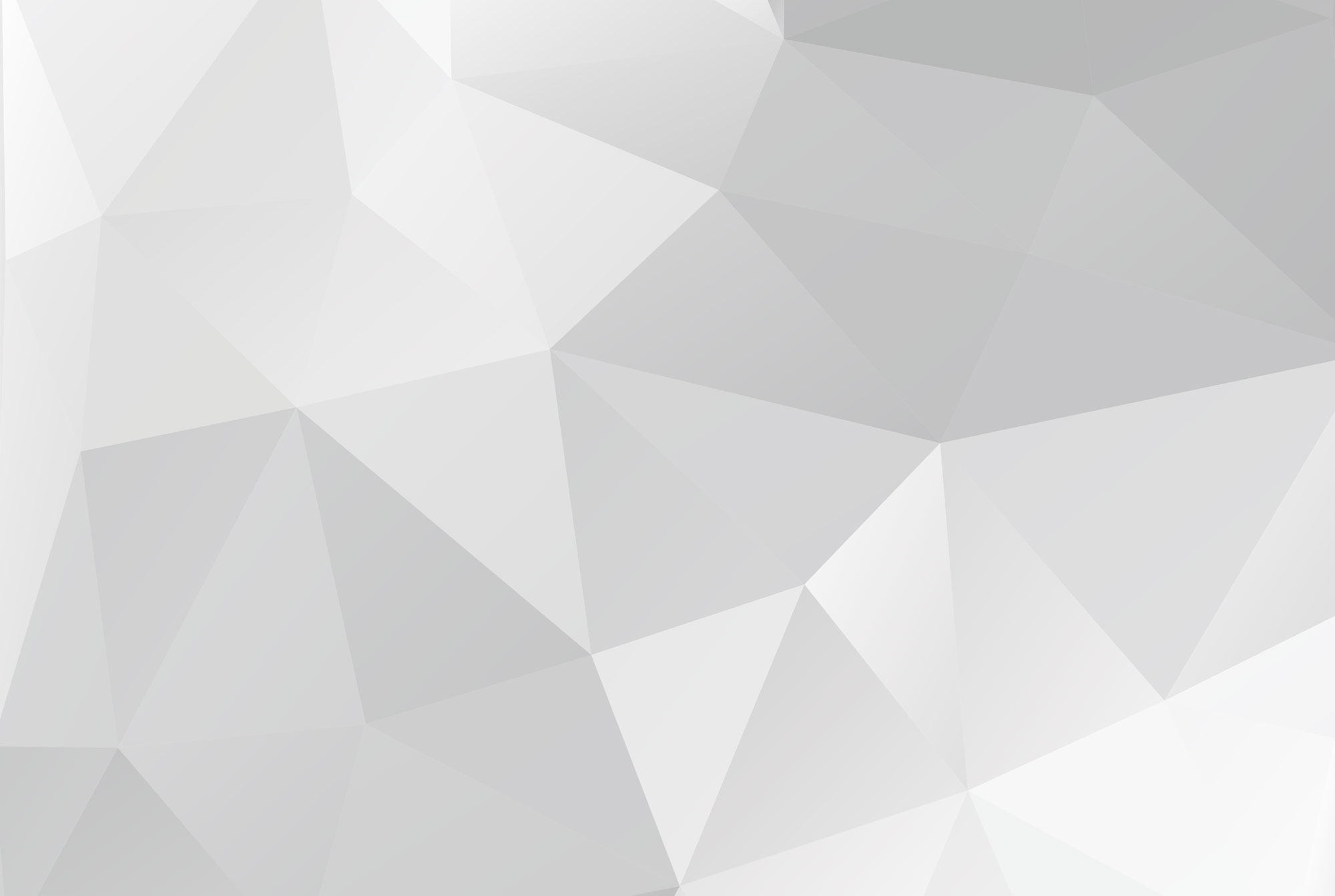 DOSTĘP DO INFORMACJI
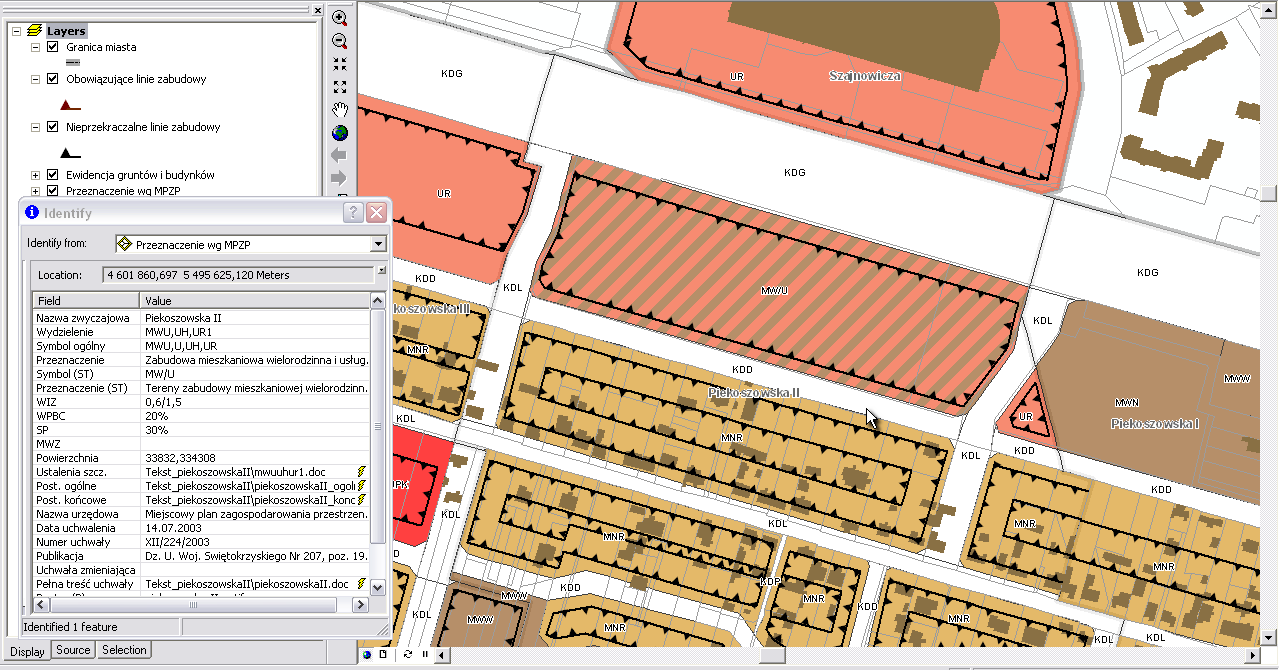 Wiele wizyt w wielu urzędach i niezrozumiałe dokumenty
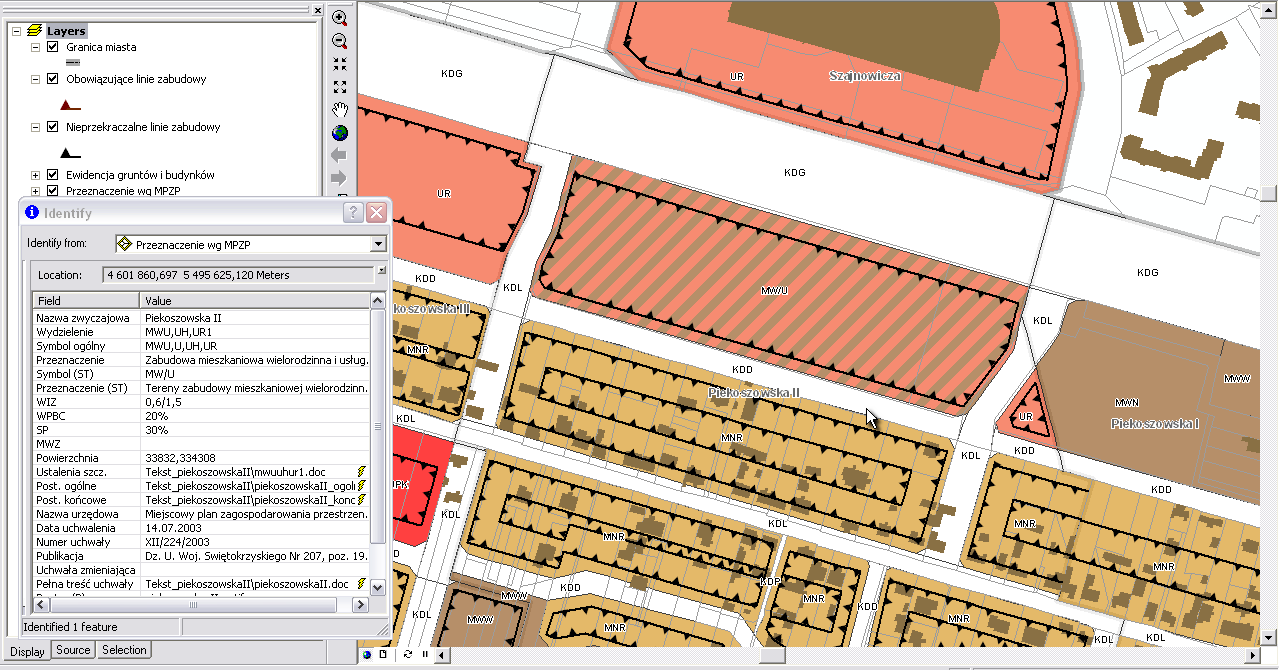 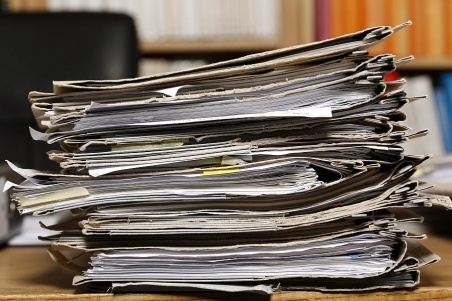 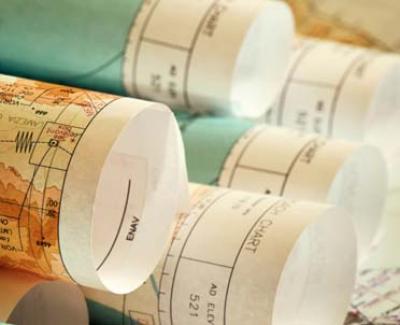 vs
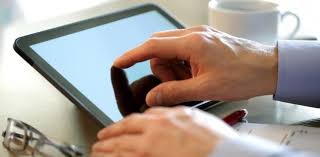 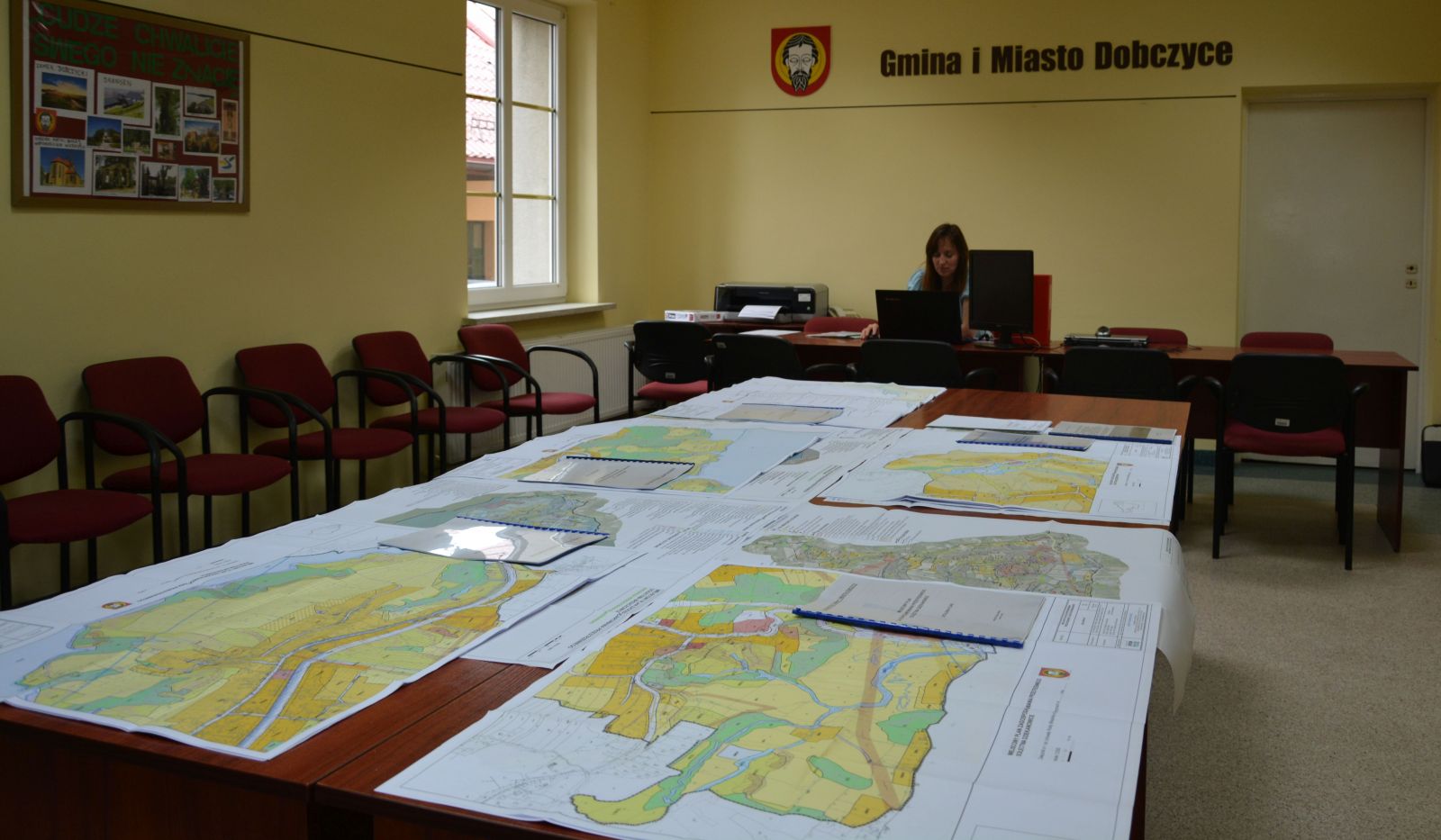 Dostęp do dokumentów 
i przystępnych informacji  
z własnego komputera
22
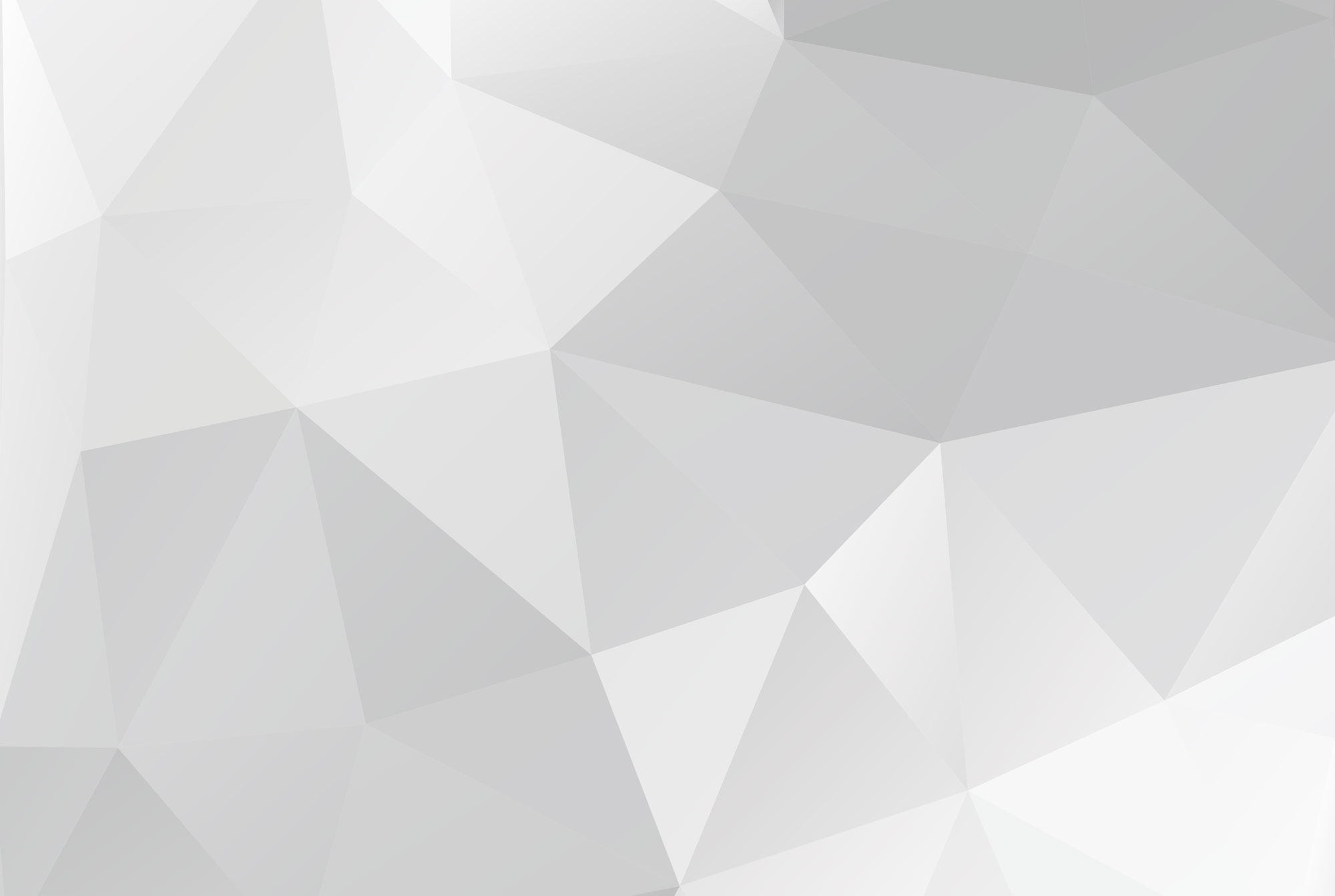 REJESTR URBANISTYCZNO-BUDOWLANY
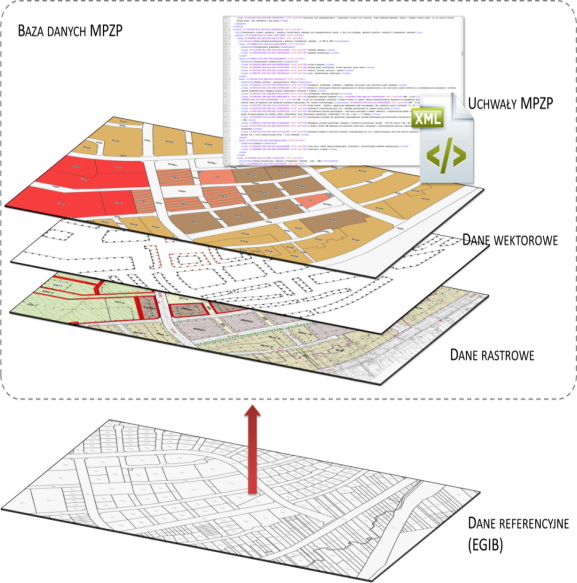 System teleinformatyczny zapewniający efektywny dostęp do danych i informacji dotyczących nieruchomości, kształtowania i realizacji polityki przestrzennej oraz procesu inwestycyjno-budowlanego w celu upowszechnienia informacji i ułatwienie dostępu do nich oraz wzmocnienia partycypacji społecznej
23
23
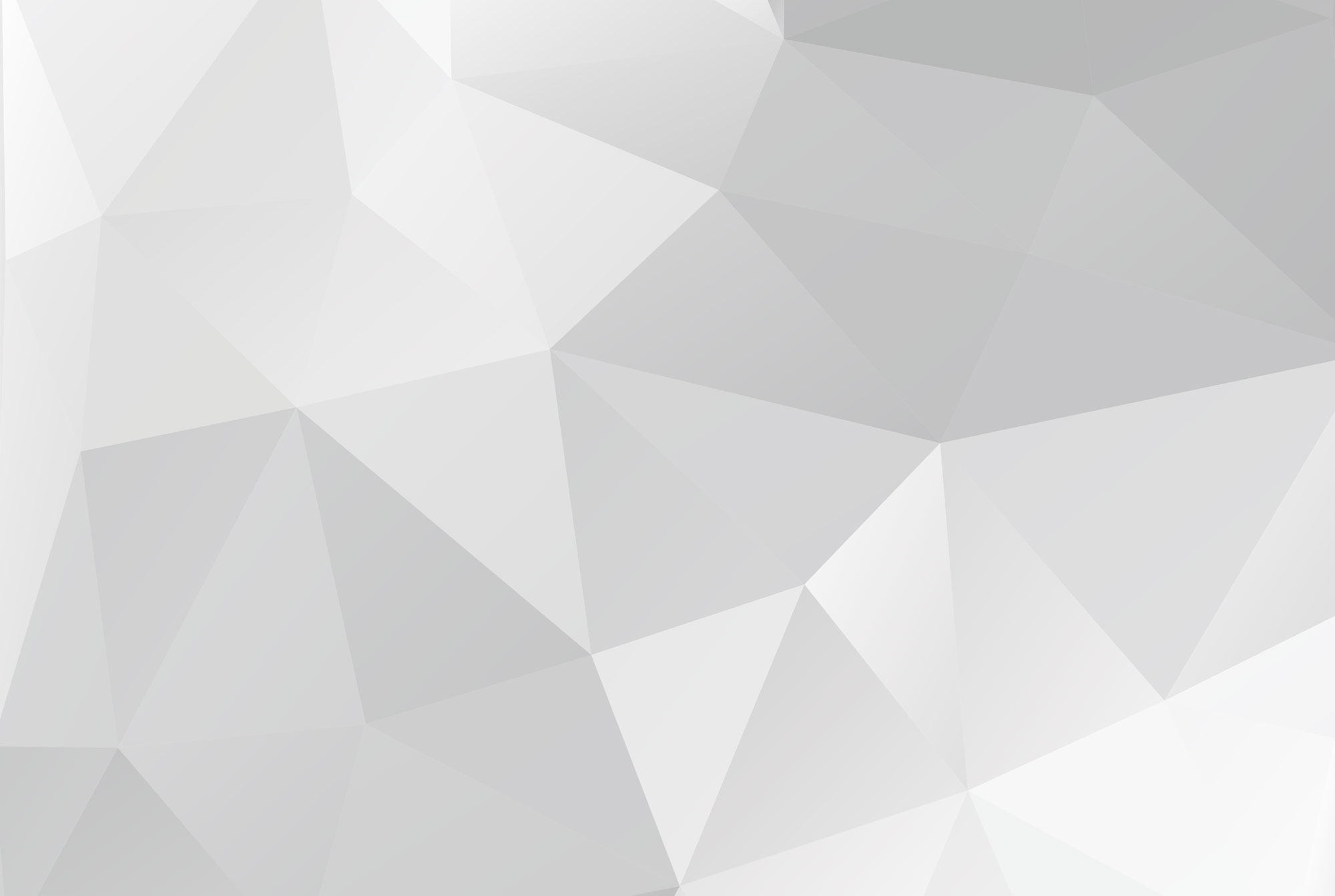 FUNKCJONOWANIE REJESTRU
Gminy, administracja rządowa i samorządowa w województwie, nadzór budowlany, administracja inwestycyjna i inni
Minister właściwy ds. budownictwa, planowania i zagospodarowania przestrzennego oraz mieszkalnictwa
rejestr urbanistyczno-budowlany
zasilanie
administracja
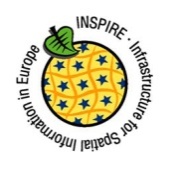 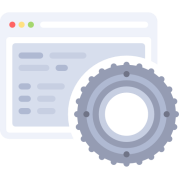 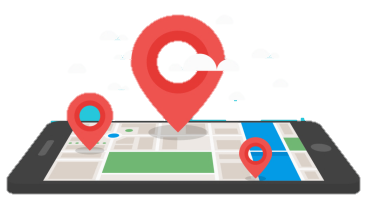 aktualizacja
zarządzanie
24
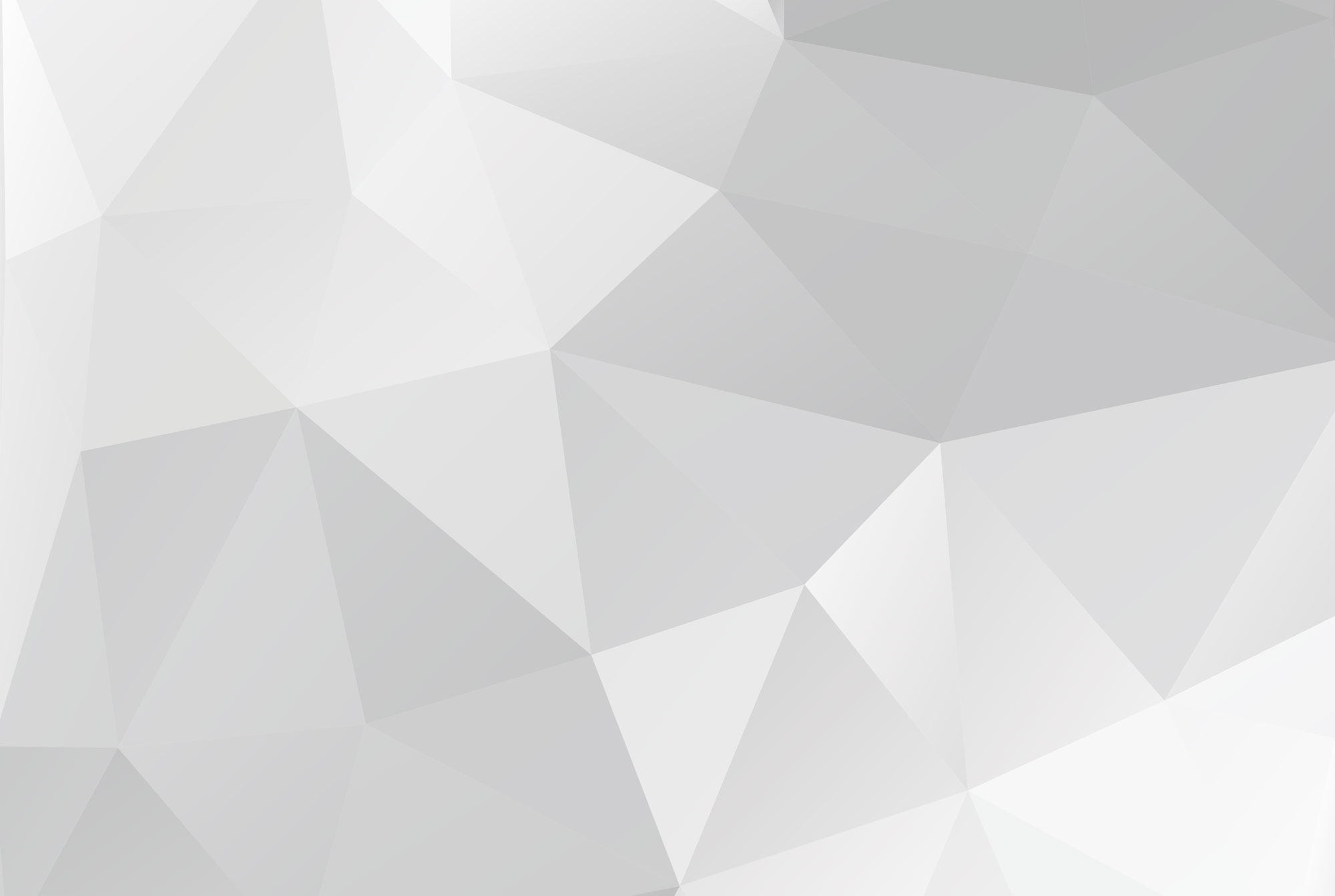 REJESTR URBANISTYCZNO-BUDOWLANY
25
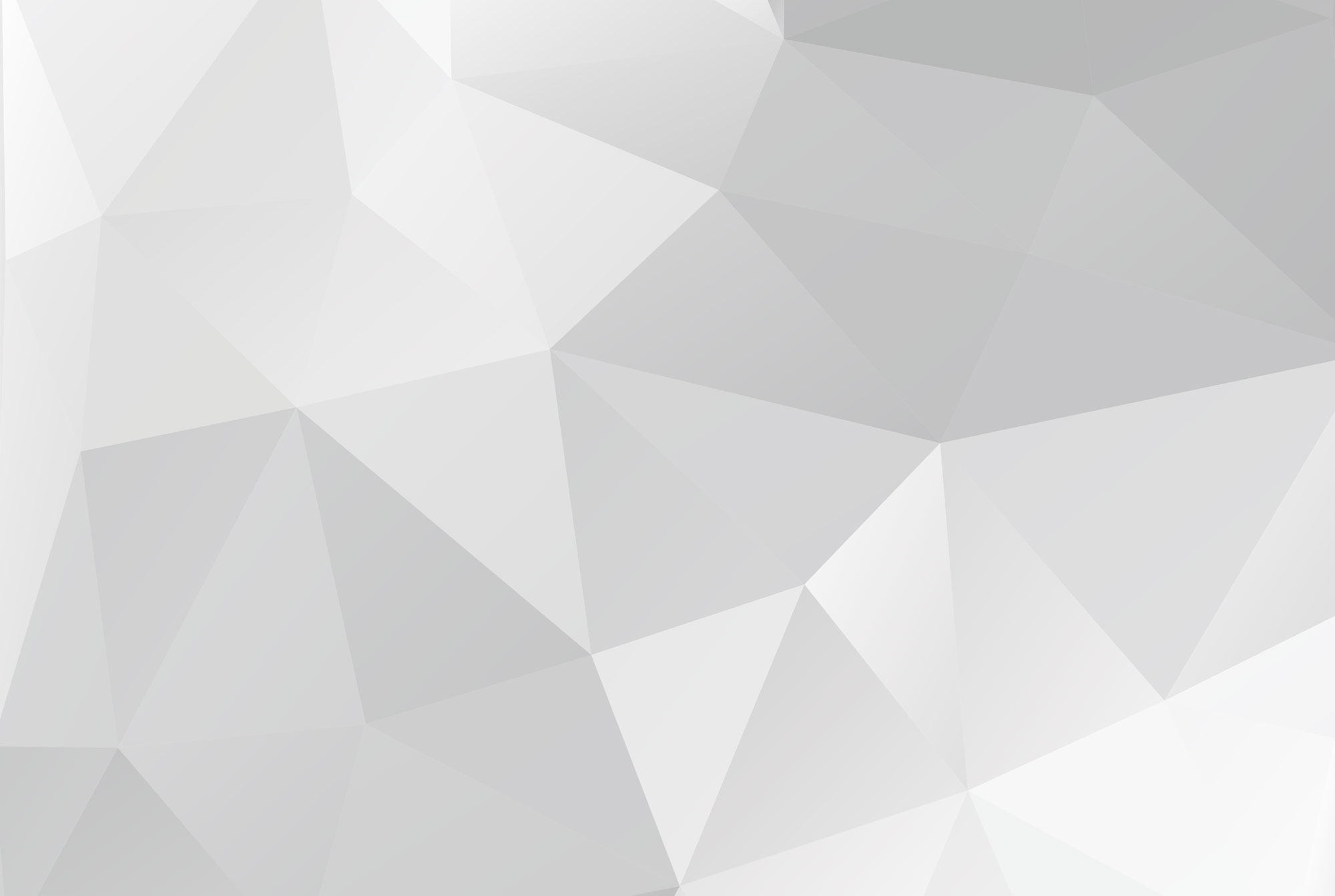 DZIĘKUJĘ ZA UWAGĘ
26